StudyMafia.Org
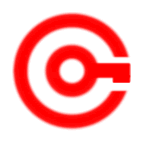 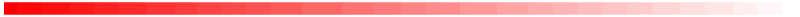 Bacille Calmette-Guerin Vaccine
Submitted To:	              		                   Submitted By:
Studymafia.org                                                  Studymafia.org
Table Contents
Definition
Why BCG?
How BCG is Used?
Precautions while BCG
Side-Effects of BCG
Conclusion
2
[Speaker Notes: SAY:Before we wrap up the course, let’s review what we have learned today.

During this course, we have
<READ the bullets from the slide.>

GO to next slide.]
Definition
BCG, or bacille Calmette-Guerin, is a vaccine for tuberculosis (TB) disease. Many foreign-born persons have been BCG-vaccinated. BCG is used in many countries with a high prevalence of TB to prevent childhood tuberculous meningitis and miliary disease.
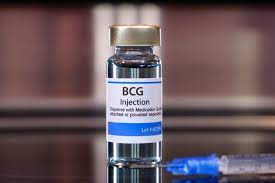 3
[Speaker Notes: SAY:Before we wrap up the course, let’s review what we have learned today.

During this course, we have
<READ the bullets from the slide.>

GO to next slide.]
Why BCG?
BCG vaccine provides immunity or protection against tuberculosis (TB). The vaccine may be given to persons at high risk of developing TB. It is also used to treat bladder tumors or bladder cancer.
This medication is sometimes prescribed for other uses; ask your doctor or pharmacist for more information.
4
[Speaker Notes: SAY:Before we wrap up the course, let’s review what we have learned today.

During this course, we have
<READ the bullets from the slide.>

GO to next slide.]
How BCG is Used?
Your doctor or a health care provider will administer this medicine. When used to protect against TB, it is injected into the skin. 
Keep the vaccination area dry for 24 hours after receiving the vaccine, and keep the area clean until you cannot tell the vaccination area from the skin around it.
●●●
5
[Speaker Notes: SAY:Before we wrap up the course, let’s review what we have learned today.

During this course, we have
<READ the bullets from the slide.>

GO to next slide.]
How BCG is Used?
Various dosing schedules may be used. Your doctor will schedule your treatment. Ask your doctor to explain any directions you do not understand.
When the vaccine is given to protect against TB, it usually is given only one time but may be repeated if there is not a good response in 2-3 months. Response is measured by a TB skin test.
●●●
6
[Speaker Notes: SAY:Before we wrap up the course, let’s review what we have learned today.

During this course, we have
<READ the bullets from the slide.>

GO to next slide.]
How BCG is Used?
BCG for babies
BCG vaccination is recommended for babies up to 1 year old who:
Are born in areas of the UK where TB rates are high
Have a parent or grandparent who was born in a country where there's a high rate of TB
Live with, or are close contacts of, someone with infectious TB
●●●
7
[Speaker Notes: SAY:Before we wrap up the course, let’s review what we have learned today.

During this course, we have
<READ the bullets from the slide.>

GO to next slide.]
How BCG is Used?
BCG for children aged 16 and under
Children who have a parent or grandparent who was born in a country where there's a high rate of TB
Children who have recently arrived from countries with high levels of TB, including those in africa, the indian subcontinent, parts of southeast asia, parts of south and central america, and parts of the middle east.
Children who live with, or are close contacts of, someone with infectious TB
●●●
8
[Speaker Notes: SAY:Before we wrap up the course, let’s review what we have learned today.

During this course, we have
<READ the bullets from the slide.>

GO to next slide.]
How BCG is Used?
BCG for adults
BCG vaccination is rarely given to anyone over the age of 16 because there is little evidence it works very well in adults.
But it's given to adults aged 16 to 35 who are at risk of TB through their work, such as some healthcare workers, veterinary staff and abattoir workers.
9
[Speaker Notes: SAY:Before we wrap up the course, let’s review what we have learned today.

During this course, we have
<READ the bullets from the slide.>

GO to next slide.]
Precautions while BCG
Tell your doctor and pharmacist if you are allergic to BCG vaccine or any other drugs.
Tell your doctor and pharmacist what prescription and nonprescription medications you are taking, especially antibiotics, cancer chemotherapy agents, steroids, tuberculosis medications, and vitamins.
Tell your doctor if you have had a recent smallpox vaccination or if you have had a positive tb test.
●●●
10
[Speaker Notes: SAY:
The purpose of epidemiology in public health practice is to

discover the agent, host, and environmental factors that affect health;
determine the relative importance of causes of illness, disability, and death;
identify those segments of the population that have the greatest risk from specific causes of ill health; and
evaluate the effectiveness of health programs and services in improving population health.
GO to next slide.]
Precautions while BCG
Tell your doctor if you have an immune disorder, cancer, fever, an infection, or an area of severe burns on your body.
Tell your doctor if you are pregnant, plan to become pregnant, or are breast-feeding. If you become pregnant while taking BCG vaccine, call your doctor immediately.
11
[Speaker Notes: SAY:
The purpose of epidemiology in public health practice is to

discover the agent, host, and environmental factors that affect health;
determine the relative importance of causes of illness, disability, and death;
identify those segments of the population that have the greatest risk from specific causes of ill health; and
evaluate the effectiveness of health programs and services in improving population health.
GO to next slide.]
Side effects of the BCG
Some common side effects may include:
Soreness or discharge from where the injection was given
A high temperature (fever)
Headache
Swollen glands under the armpit in the arm where the injection was given
12
[Speaker Notes: SAY:
The purpose of epidemiology in public health practice is to

discover the agent, host, and environmental factors that affect health;
determine the relative importance of causes of illness, disability, and death;
identify those segments of the population that have the greatest risk from specific causes of ill health; and
evaluate the effectiveness of health programs and services in improving population health.
GO to next slide.]
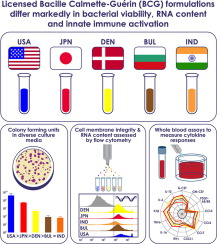 13
[Speaker Notes: SAY:
The purpose of epidemiology in public health practice is to

discover the agent, host, and environmental factors that affect health;
determine the relative importance of causes of illness, disability, and death;
identify those segments of the population that have the greatest risk from specific causes of ill health; and
evaluate the effectiveness of health programs and services in improving population health.
GO to next slide.]
Conclusion
BCG, or bacille Calmette-Guerin, is a vaccine for tuberculosis (TB) disease. Many foreign-born persons have been BCG-vaccinated. 
BCG is used in many countries with a high prevalence of TB to prevent childhood tuberculous meningitis and miliary disease.
14
[Speaker Notes: SAY:
The purpose of epidemiology in public health practice is to

discover the agent, host, and environmental factors that affect health;
determine the relative importance of causes of illness, disability, and death;
identify those segments of the population that have the greatest risk from specific causes of ill health; and
evaluate the effectiveness of health programs and services in improving population health.
GO to next slide.]
References
Google.com
Wikipedia.org
Studymafia.org
Slidespanda.com
ThanksTo StudyMafia.org